Foundations of Teaching and Learning
December 3, 2021
Assignment 4
Any questions?
Today’s Class
Snake Oil
Good Stuff
Snake Oil
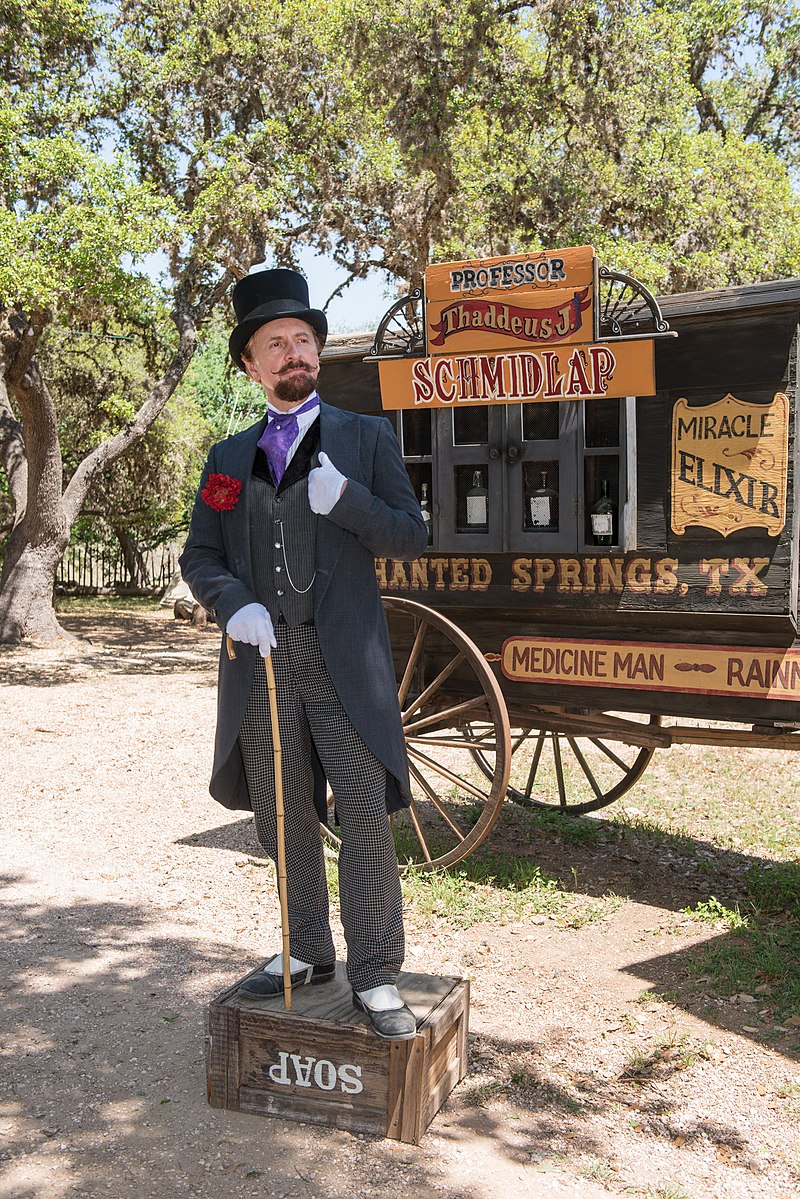 Learning Styles
Learning Styles
“But why aren’t any of you talking about what every teacher knows is the most important thing in education – what a student’s learning style is?” – Senior program officer at very important scientific foundation
Who here…
Thinks of themselves as a verbal learner?

Thinks of themselves as a visual learner?
What did Pashler et al.’s survey reveal?
What did Pashler et al.’s survey reveal?
Why do people want to believe in learning styles still?
Worth noting
Muñoz-Merino and his colleagues (2014) have found evidence that there is stable preference for competition versus cooperation

And that better outcomes are achieved if you align to this preference

Very different than traditional learning styles
Comments? Questions?
Who here…
Knows their Myers-Briggs Personality Type?
Who here…
Knows their Myers-Briggs Personality Type?

Incidentally, no personality psychologist really believes in the MBTI anymore 
Currently the HEXACO model is trying to topple the Big Five model
The Big Five
Extraversion 
Agreeableness
Openness
Conscientiousness
Neuroticism
Individuals who are high in this trait tend to experience mood swings, anxiety, irritability, and sadness. Those low in this trait tend to be more stable and emotionally resilient.
HEXACO
Honesty-Humility: Persons with very high scores on the Honesty-Humility scale avoid manipulating others for personal gain, feel little temptation to break rules, are uninterested in lavish wealth and luxuries, and feel no special entitlement to elevated social status. Conversely, persons with very low scores on this scale will flatter others to get what they want, are inclined to break rules for personal profit, are motivated by material gain, and feel a strong sense of self-importance.

(I’m a skeptic on the unity of the Humility-Honesty dimension, personally)
Comments? Questions?
Neuromyths
What are some myths that are commonly held by educators (and the general population) about neuroscience?
Neuromyths(Howard-Jones, 2014)
We only use 10% of our brains
Learning styles
Right-brained/left-brained learners/people
“Learning problems associated with developmental differences in brain function cannot be remediated by education”
Another neuromyth
First in Math claims their software makes a child’s neurons grow faster than the competitors

"Scientific research shows that this type of learning causes myelin, a neural insulation, to grow and thicken around axons, which connect thebrain's neurons to each other. Increased myelin makes the information signal that passes through the neural network faster, stronger, and longer lasting. The result is quicker thinking, and better retention."
Another neuromyth(Grospietsch & Mayer, 2020)
Children must be exposed to as many stimuli as possible early in life or their learning will be impaired for their whole lives
Another neuromyth(Grospietsch & Mayer, 2020)
You can listen to tapes while you sleep and learn unconsciously
Another neuromyth(Grospietsch & Mayer, 2020)
Cross-body exercises better connect your left and right hemispheres and make you smarter overall
Is it a Neuromyth?
Brain training software does not improve cognitive skill (Owen et al., 2010; Stojanoski et al., 2021)
Brain training software improves cognitive skill but at best only for closely-related tasks (Simons et al., 2016; Rossignoli-Palomeque et al., 2018)
Brain training can produce general benefits (McDougall & House, 2012; Gordon et al., 2013)

Review noting continuing disagreement and suggesting that clearer definitions and methods needed (Katz et al., 2018)
Comments? Questions?
Other possible neuromyths you’d like to talk about?
The Good Stuff
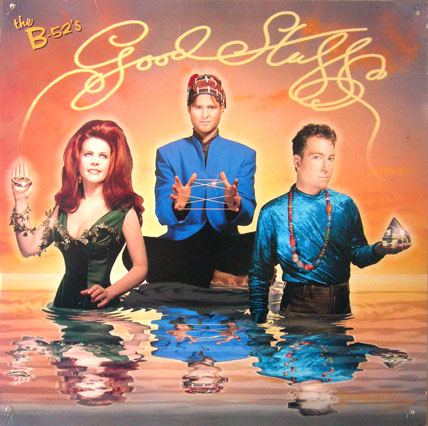 Spaced practice
Spaced practice
It works

Returning to a topic periodically 
Spaced practice

Is more effective for memory than 

Covering it all at once
Massed practice
Spiraling Review
Modern models of memory tend to find that increasing spacing works better than even spacing (i.e. Pavlik & Anderson, 2005, 2008; Khajah et al., 2014)

Which is called spiraling review
Spiraling review
Who here learned in a classroom that used spiraling review (or spaced practice in general)?
Spiraling review
Who here taught in a classroom that used spiraling review (or spaced practice in general)?
Spiraling review
Who here has used a learning app that used spiraling review (or spaced practice in general)?

Duolingo
Anki
Pimsleur
Spiraling Review
Common in USA in 1960s and 1970s

It works, why don’t we use it more?
Comments? Questions?
Interleaving
Switching between topics or between cover stories
What are the benefits of interleaving for learning?
Why might these be seen?
What are the challenges to intensive use of interleaving in education?
What are the challenges to intensive use of interleaving in education?
How could these be addressed?
Testing
Students seem to study more effectively when they know a test is coming up (even a low-stakes quiz)

Why might this be?
If you could take 616 again
Would you prefer it if I used reading quizzes?

Why or why not?
I used to use reading quizzes in 616…
Comments? Questions?
Cognitive Load
Cognitive Load
Intrinsic
Extraneous
Germane

Let’s collaboratively define each of these
Extraneous Cognitive Load
What are some examples?
Extraneous Cognitive Load
What are some examples?

How could we reduce the amount of extraneous cognitive load in each of these examples?
Germane Cognitive Load
What are some examples?
Comments? Questions?
Upcoming Classes
12/10: Emotions and Learning
12/17: Social Factors that Mediate Learning
12/20: Final Paper due